Транспорт ПАО «Роствертол»
АВТОПОГРУЗЧИК
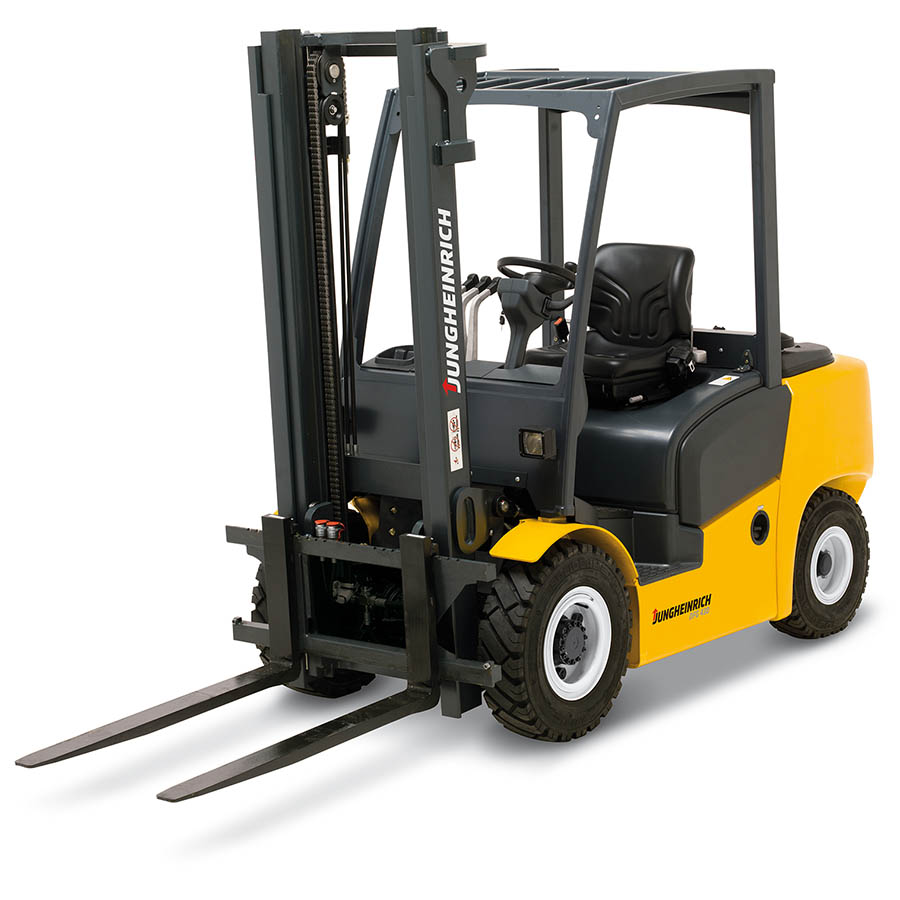 Представляет собой подъ­ём­но-транс­порт­ный механизм на собственном ко­лёс­ном хо­ду. 

Часто выполняет работы внутри помещений.

Сфера их применения очень широка. Также погрузчик практически незаменим при сортировке товара (некоторые склады занимают километры в длину). 
Наиболее часто используются погрузчики с грузоподъемностью около 10 тонн.
АВТОБУС
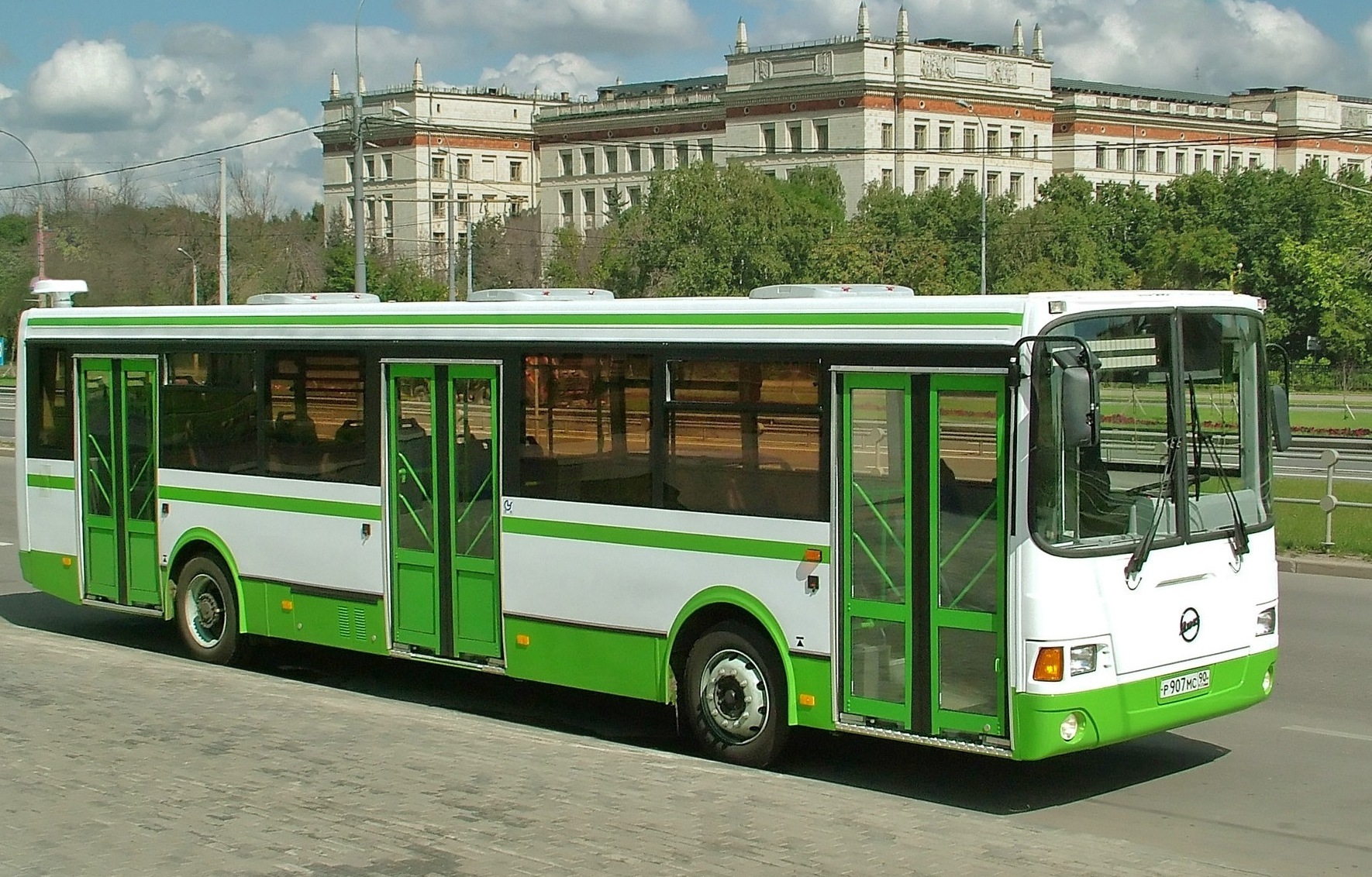 Слово "автобус" означает "автомобиль для всех". Внешне он выглядит как большой вагон на колесах с окнами и дверьми.

Внутри автобус оборудован так, чтобы людям было удобно находиться в нем.В автобусе можно ехать как сидя, так и стоя. Для сидячих пассажиров около окон расположены ряды кресел. 

Для тех, кто стоит, имеются перекладины-поручни, чтобы можно было держаться за них и не упасть во время движения.
Необходим для быстрого перемещения по территории между цехами.
электрокар
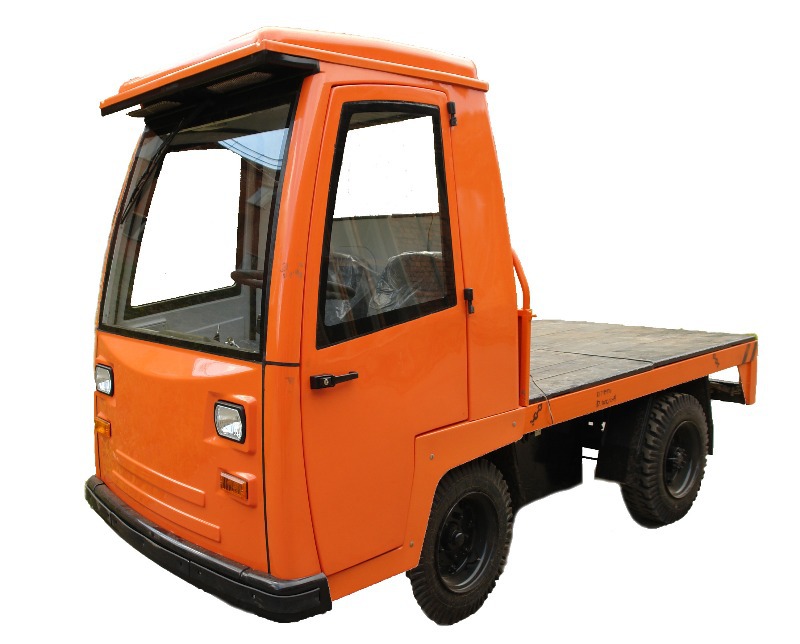 Электрокар-компактный электромобиль упрощённой конструкции с высокой грузоподъёмностью, колёсная тележка. 
Предназначен для перевозки грузов на относительно небольшие расстояния в пределах промышленных предприятий, в том числе внутри цехов, на складах, а также перронной работы в аэропортах и на железнодорожных вокзалах.
Также большое распространение получили электротележки с неподвижной платформой — предназначенные для перевозки грузов в стеснённых условиях по дорогам с твёрдым покрытием на промышленных предприятиях, складах,  и т. п. 
Среди них есть платформенные электротележки, предназначенные для механизации транспортных работ внутри цехов предприятий и складских помещений, 
Габариты таких электротележек позволяют перемещать их в грузовых лифтах.
трактор
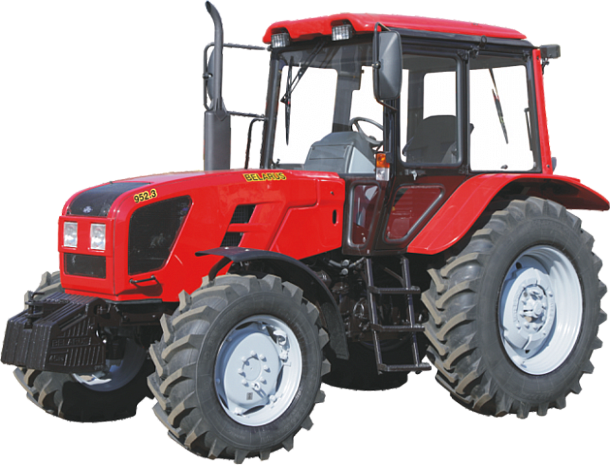 Самодвижущаяся (гусеничная или колёсная) машина, выполняющая сельскохозяйственные, дорожно-строительные, землеройные, транспортные и другие работы в агрегате с прицепными, навесными или стационарными машинами (орудиями)

На предприятии работают трактора на колесах. Их задача транспортировка различных грузов и материалов между цехами.